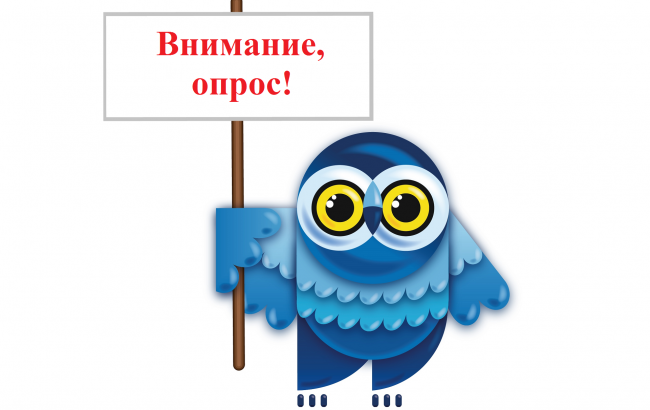 Результаты опроса по цифровизации НКО Псковской области
Спикер Лебедева Неля Викторовна
Псков  июнь 2023г.
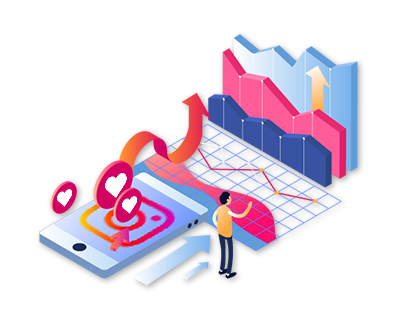 Итоги
Опрос проводился в декабре/январе 2023г.
В мае 2023 года проводился уточняющий телефонный опрос
Всего приняло участие 37 организаций
В социальной сфере-18%
Образование/просвещение-2, 2%
Ресурсные, гуманитарные, спортивные, экологические, патриотические, занимающиеся защитой прав и правовым просвещением, туризмом, культурой-1%
Представлен весь спектр НКО Псковской области
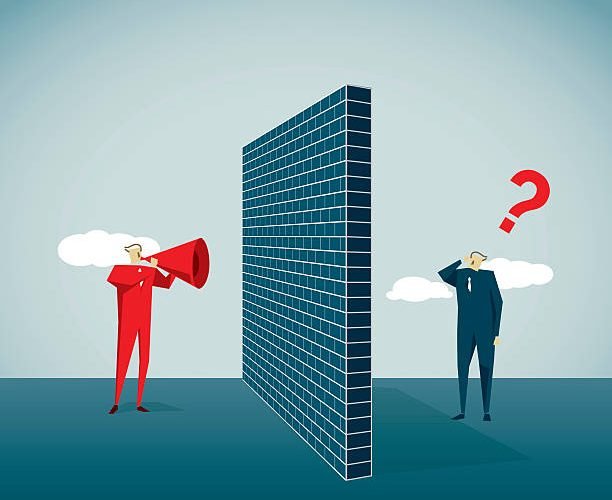 Барьеры
Несформированность цифровых компетенций сотрудников
(43% считают, что этот барьер возможно преодолеть)
Внутреннее сопротивление цифровизации в организации, страх изменений
(65% скорее НЕ считают этот фактор барьером, 35% считаю серьезным барьером, но есть понимание, что с этим можно справляется внутри организации, не требуется привлечение дополнительных ресурсов.
Нехватка квалифицированных кадров в сфере цифровизации
(скорее видят этот фактор как барьер 60 %, при этом оценили как «практически не преодолимый барьер» 16, 2%)
Нехватка финансовых и инвестиционных ресурсов для цифровой трансформации
(практически 80% респондентов считают данный фактор серьезным барьером. При этом мы видим, что 24 3% оценили этот факто как «практически непреодолимый». Это самый высокий процент при анализе барьеров)
Недостаток технического сопровождения 
(65 %считают серьёзным барьером, как «практически непреодолимый барьер» это расценивает почти 19% .Это так же один из самых высоких показателей при оценке барьеров)
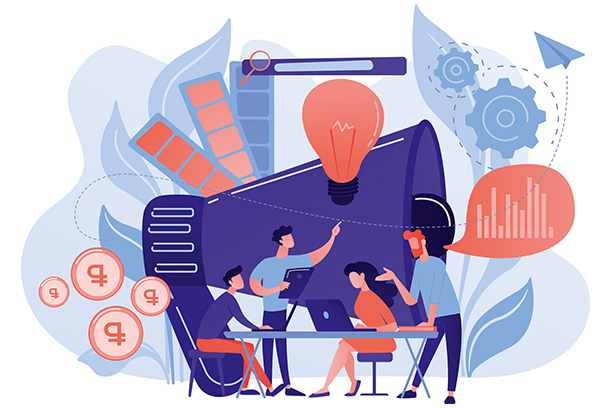 Потребности
имеют  те, или иные проблемы с сайтом -64,9% (40, 5 % организаций испытывают потребность в модернизации сайта, в создании сайта -24, 3%)
работа с поисковыми запросами, реклама и продвижение в Интернете-38,8% 
безопасное хранение данных, паролей- 37,8%
подготовка публичного годового отчета организации- 35,1%
создание базы рассылки по клиентам и волонтерам 35,1
разработка и получение обратной связи от пользователей- 32, 4 %
умение расставить управленческие приоритеты в плане цифровизации: какие технологии внедрять, очередность и прочая работа с данными: сбор, анализ, управление данными- 32, 4 % 
работа с персональными данными- 32, 4%
использование цифровых технологий в фандрайзинге- 24, 3 %
удаленная коммуникация между сотрудниками, электронный документооборот в организации- 21, 6%
программная безопасность в связи с санкциями – 16, 2%
умение формулировать и ставить задачи IT-специалистам- 16,2%
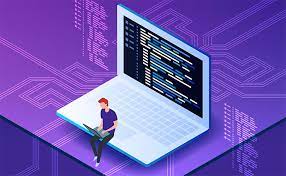 Что НКО знают об IT- волонтёрах
56,8 -знают
43,2 %  не знают
в 45, 9 % -руководитель организации  выполняет эту функцию
в 32,4 % организаций есть IT- волонтёр
21, 6 % пользуются услугами коммерческих организаций
в 18, 9 % организаций есть IT –специалист
На вопрос о  готовности организаций  работать с IT волонтерами для решения задач по цифровизации подавляющие большинство респондентов – 83,8% ответили «да»
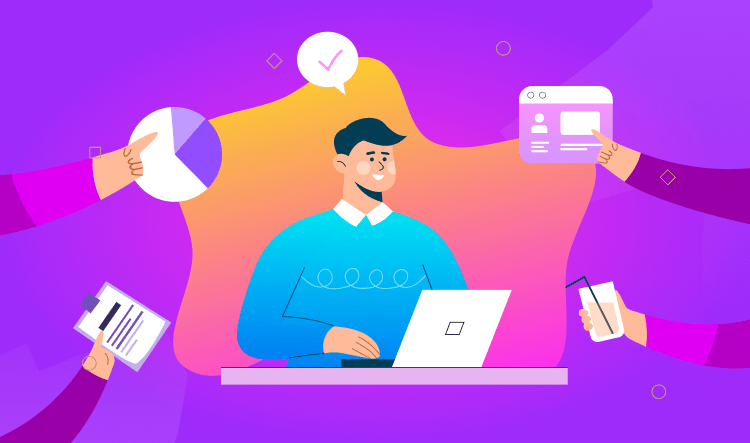 Чего не хватает для привлечения IT волонтеров
нет  информации о них, нет понимания где найти- примерно 5% 
на втором месте по популярности ответы о том, что «нет понимания как с ними работать;  как мотивировать; как ставить задачи; что именно им можно доверить»
было некоторое количество ответов о доверии- «не понятно как будут сохраняться доверенные данные»; «это не проверенные кадры», «был неудачный опыт работы»
далее следуют ответы о том, что «не хватает для этого ресурсов»- как ни странно «денег»  или  «времени»
часть респондентов- ( 3%)  давали ответы, что «не испытывают такой потребности»; «уже работают с волонтерами»  или «пока не было таких задач»
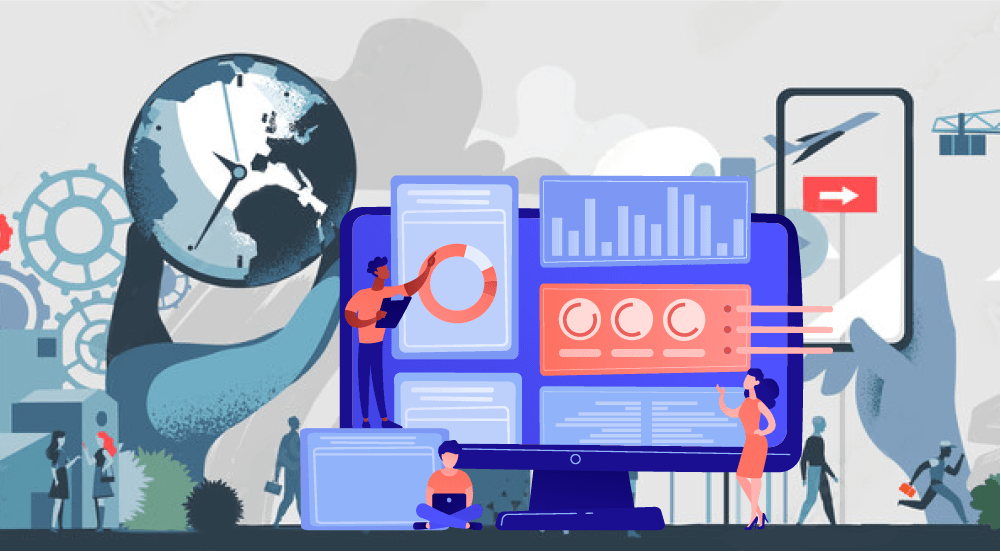 Зачем нужна цифровизация НКО
НКО занимаются цифровизацией потому, что хотят быть открытыми и прозрачными» 
согласны полностью- 24,3%
наполовину с этим утверждением согласны 13, 5 %;  
«Потому что хотят оптимизировать свои текущие процессы и сэкономить временные, человеческие и финансовые ресурсы- (90%) (И это самый высокий процент согласия с выдвинутым тезисом)
«Хотят увеличить свое социальное воздействие»- (51%) согласны полностью с этим утверждением
Спасибо за внимание!